НАЦИОНАЛНА ПРОГРАМА „ИНОВАЦИИ В ДЕЙСТВИЕ“03. – 05.06.2024 г.гр. Каварна
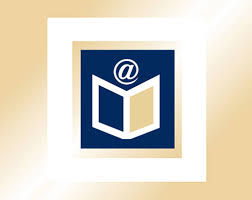 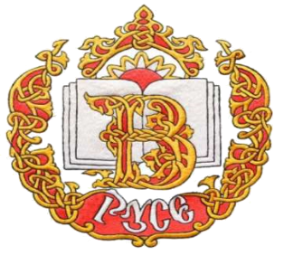 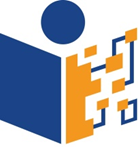 Училища, включени в партньорството:
Иновативни училища
Неиновативни училища
СУ „Възраждане“ – гр. Русе 
ПГГСД „Николай Хайтов“ – гр. Варна
СУ „Стефан Караджа“ – 
гр. Каварна, домакин на срещата
ОУ „Иван Хаджийски“ – гр. Троян
Посещение  и работна среща в иновативното СУ „Стефан Караджа“, гр. Каварна
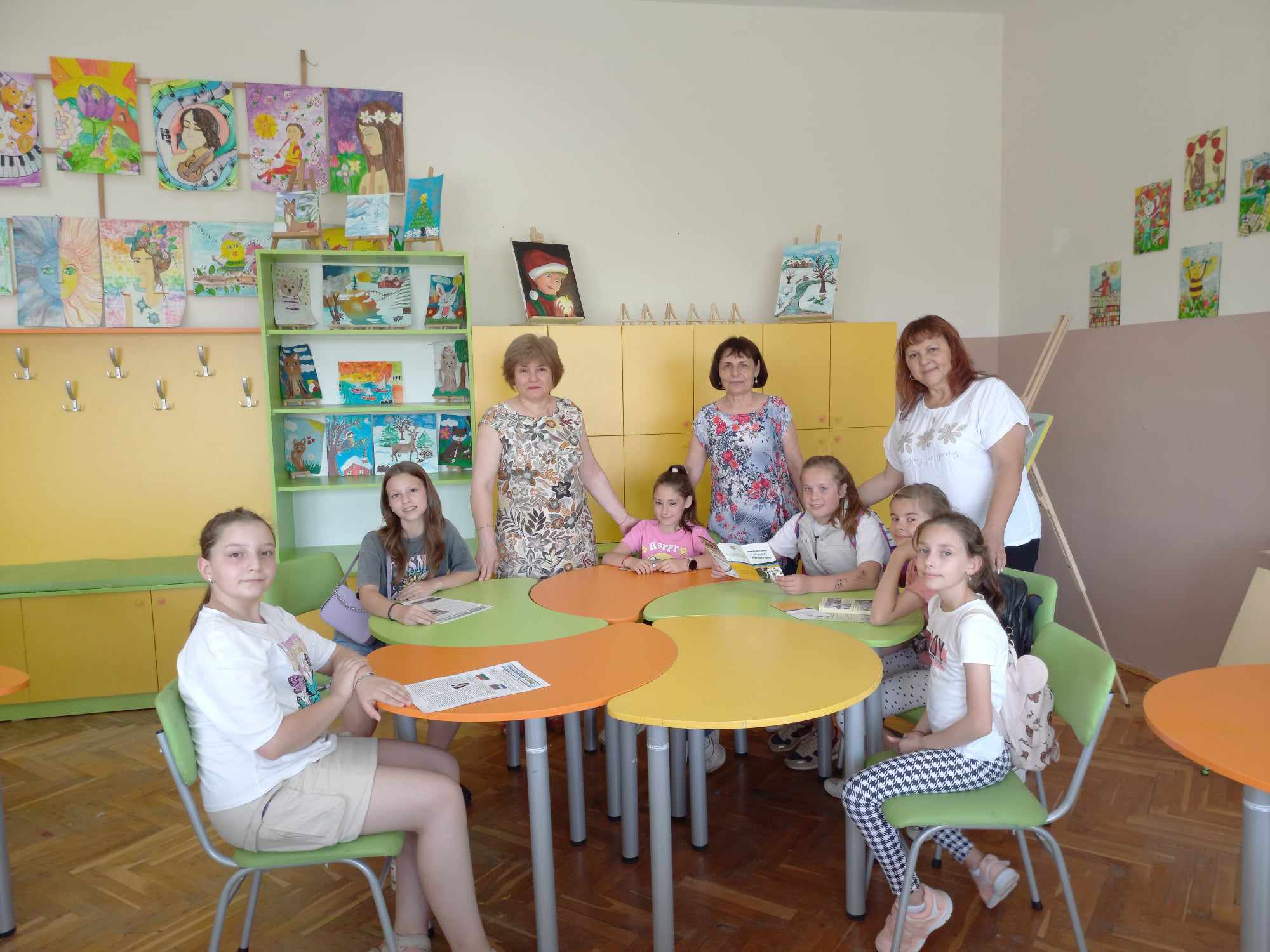 Участвали от СУ „Възраждане“: 
Меглена Христова- зам.-директор, 
Румяна Петрова – ст. начален учител, Полина Петрова и Елиф Мустафа от 4.б клас
Цел на мобилността:
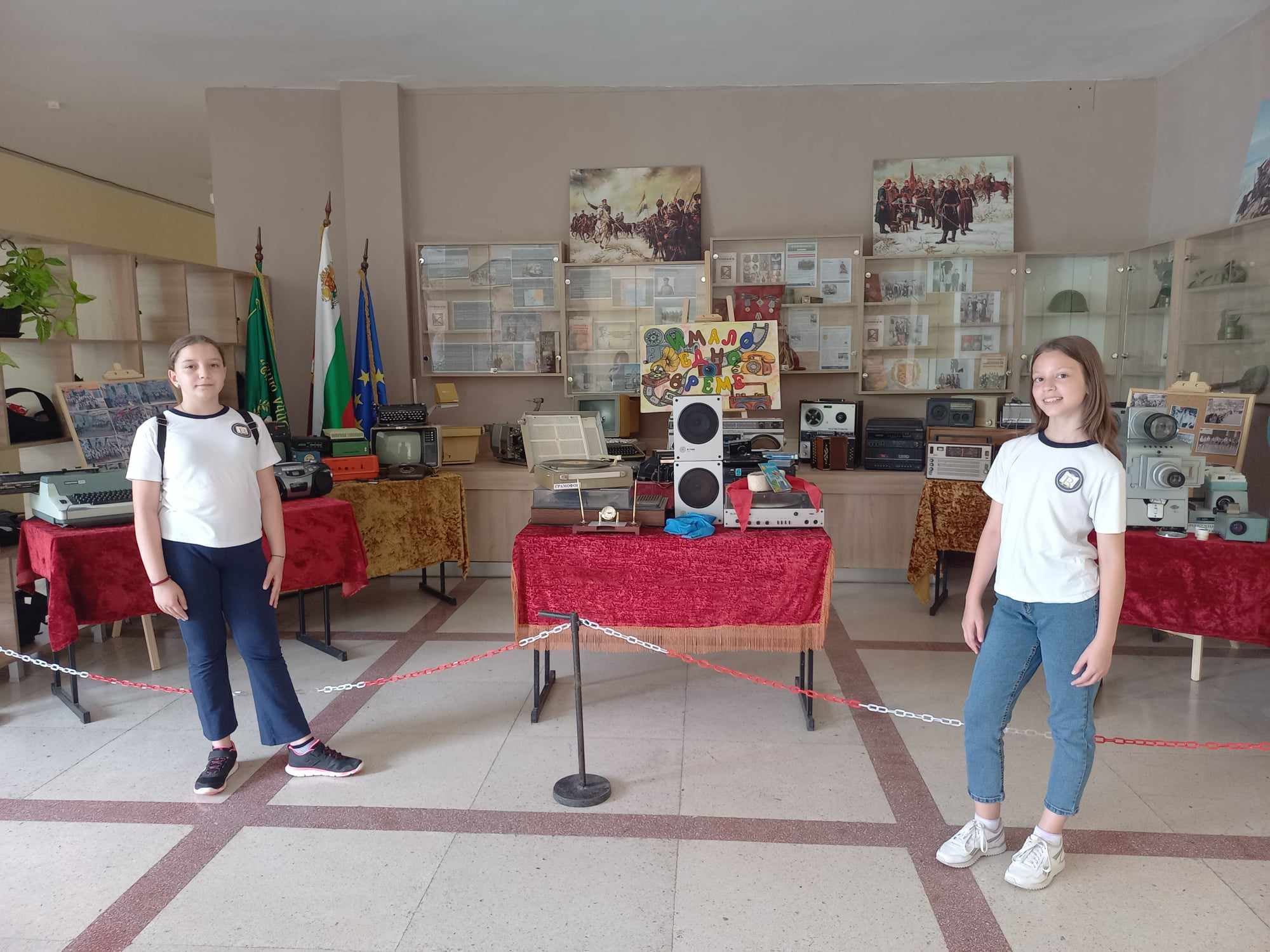 1.Работни срещи между учителите на четирите училища.
2.Представяне на училището  от директора Емил Андонов и дейността на иновативното училище от Миглена Димова – зам.-директор.
3.Наблюдение и участие в открити уроци.
4.Културно-образователна програма.
Посещение на изложба, организирана от клуб „Приложни и изящни изкуства“ към НП „Заедно в изкуствата и спорта“ - 03.06.2024г.
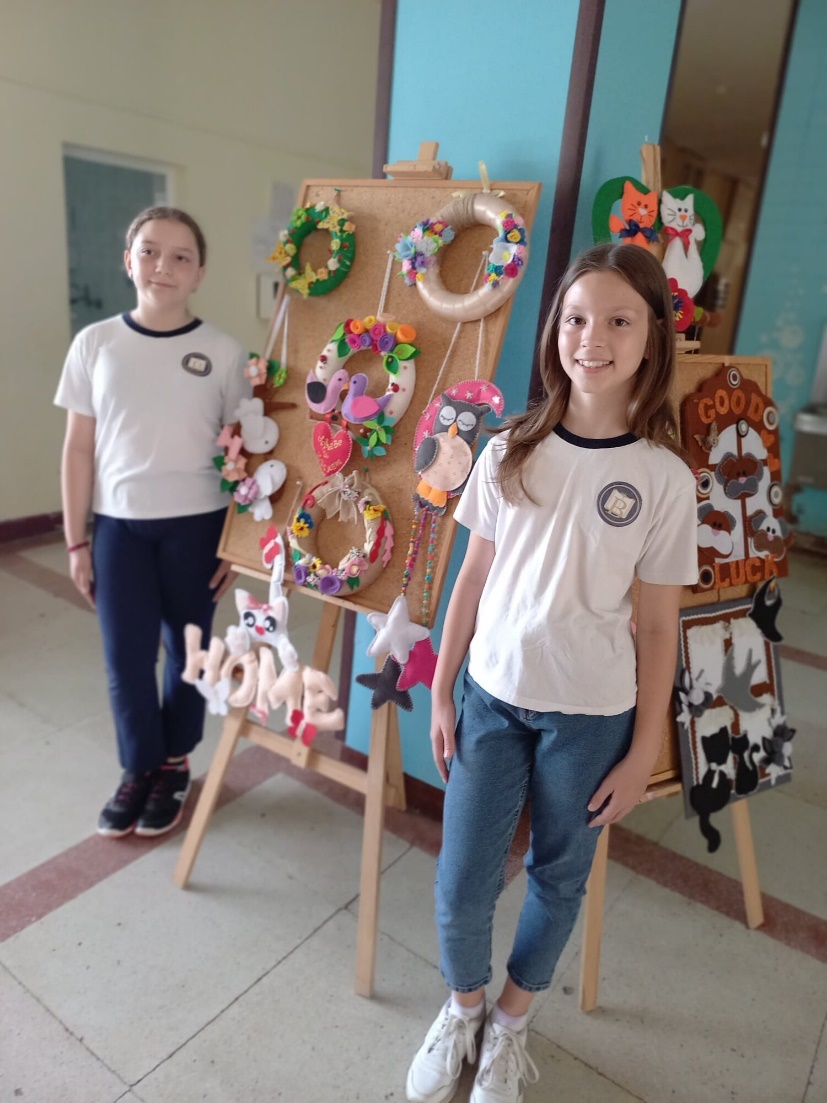 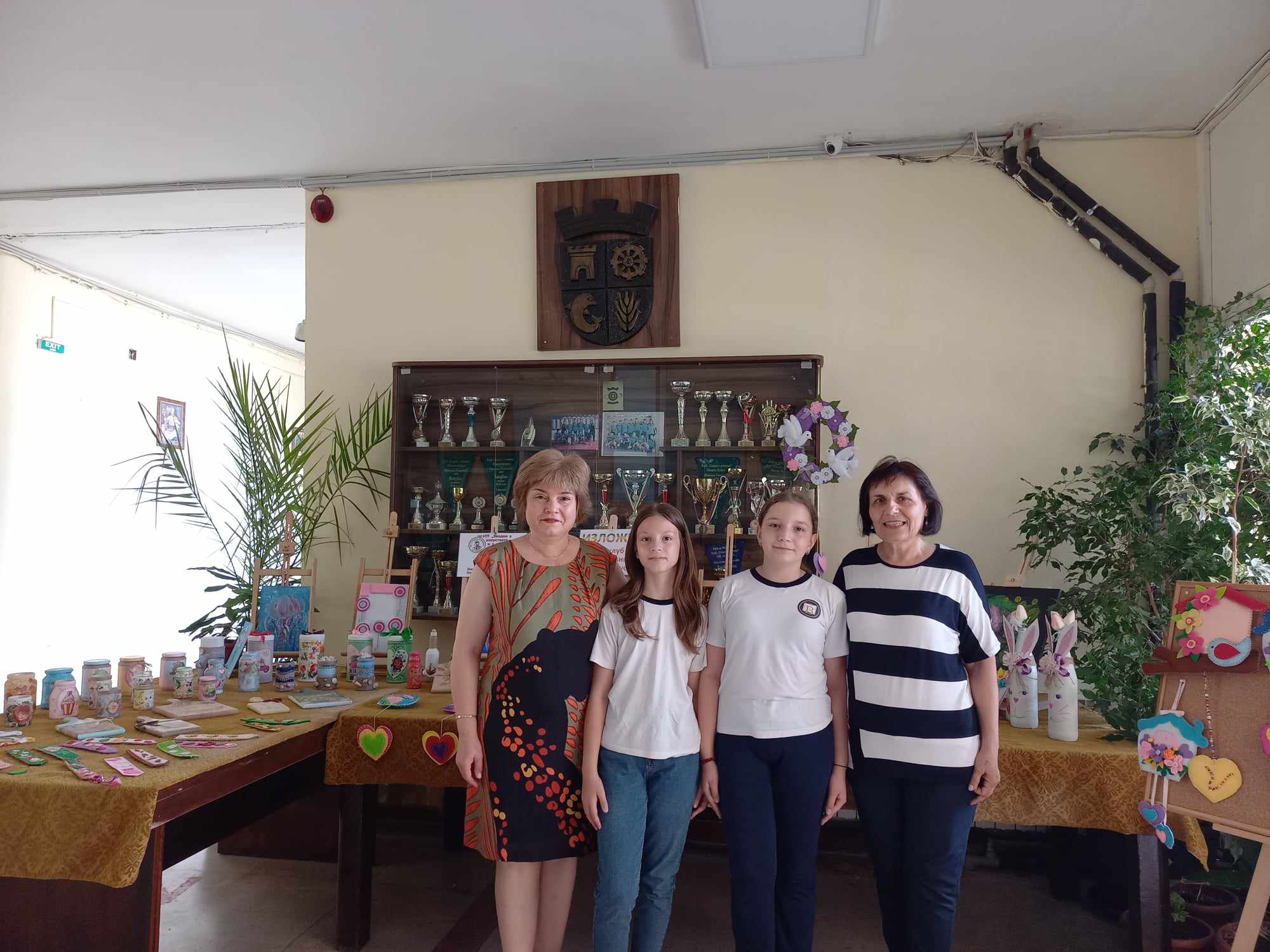 Посещение на Общински детски комплекс
Запознаване с творбите на ученици от школите „Приложни изкуства“, „Изобразително изкуство“, „Керамика“ и „Журналист“.
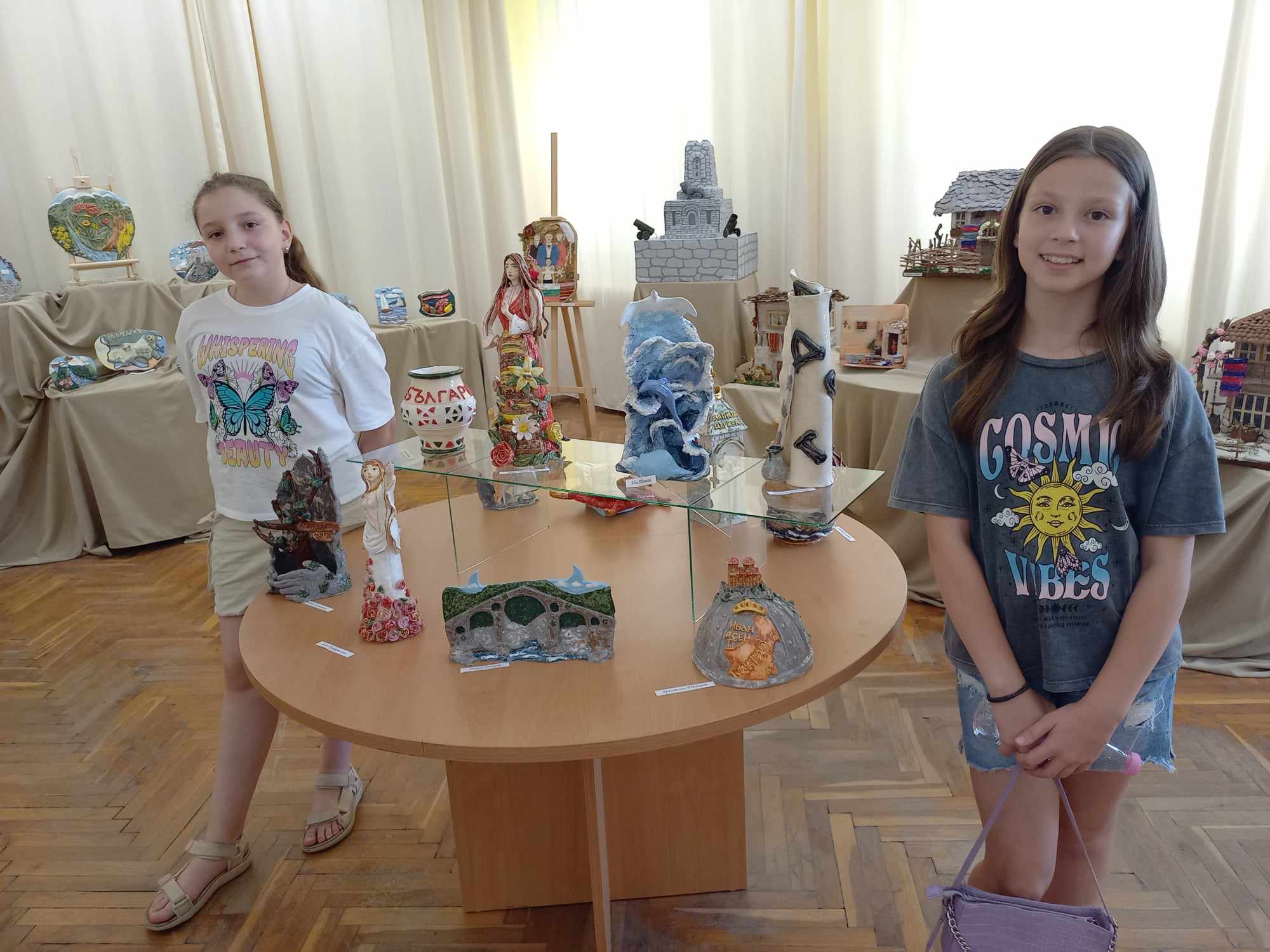 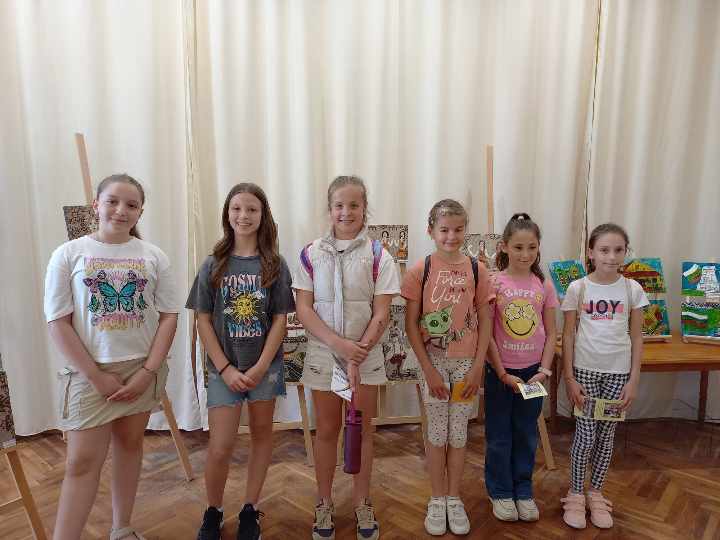 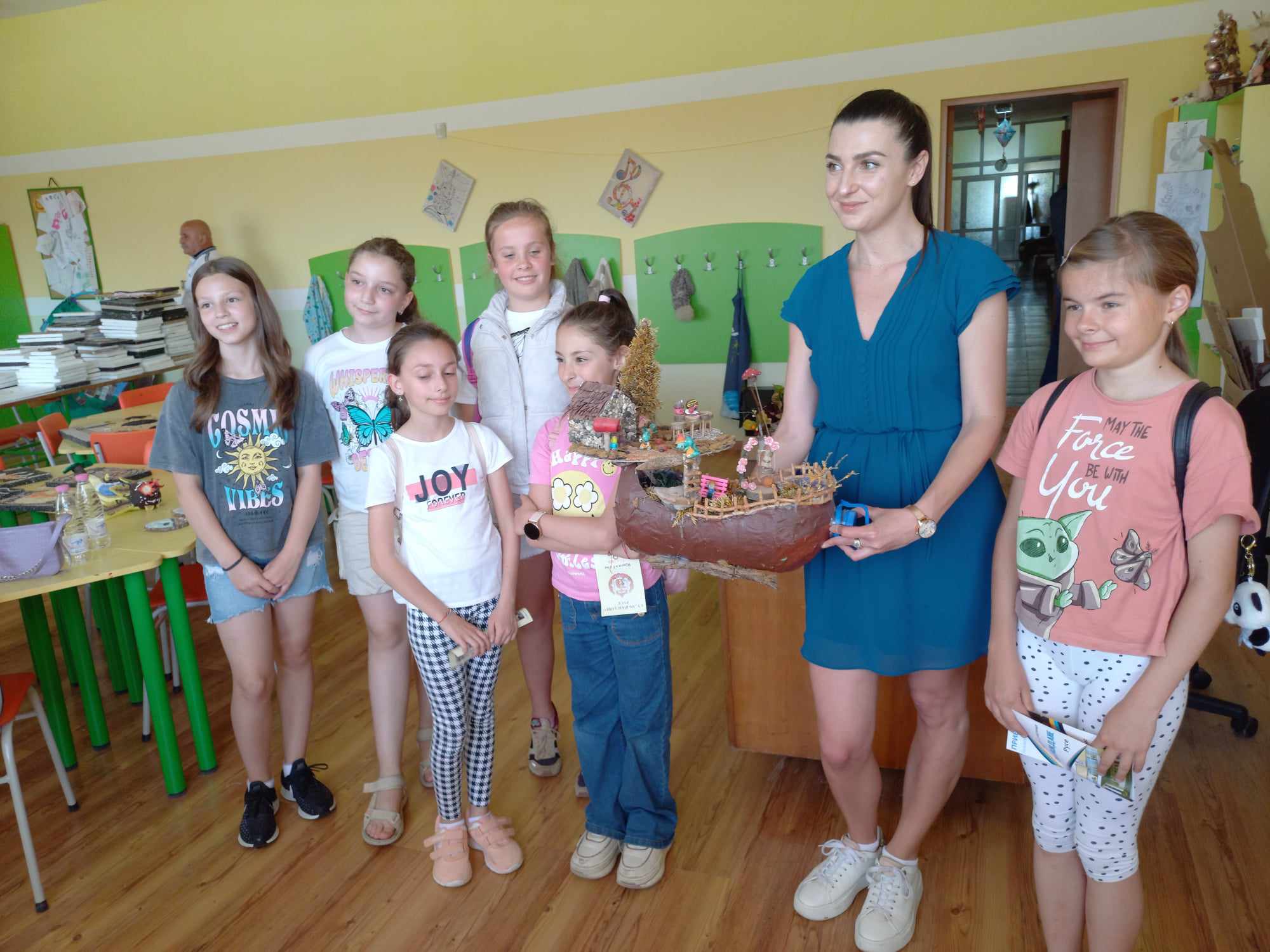 Госпожа Сидерина Йорданова, ръководител на школа „Приложни изкуства“ представи изработените макети и пана с природни материали.
Клуб „Журналист“
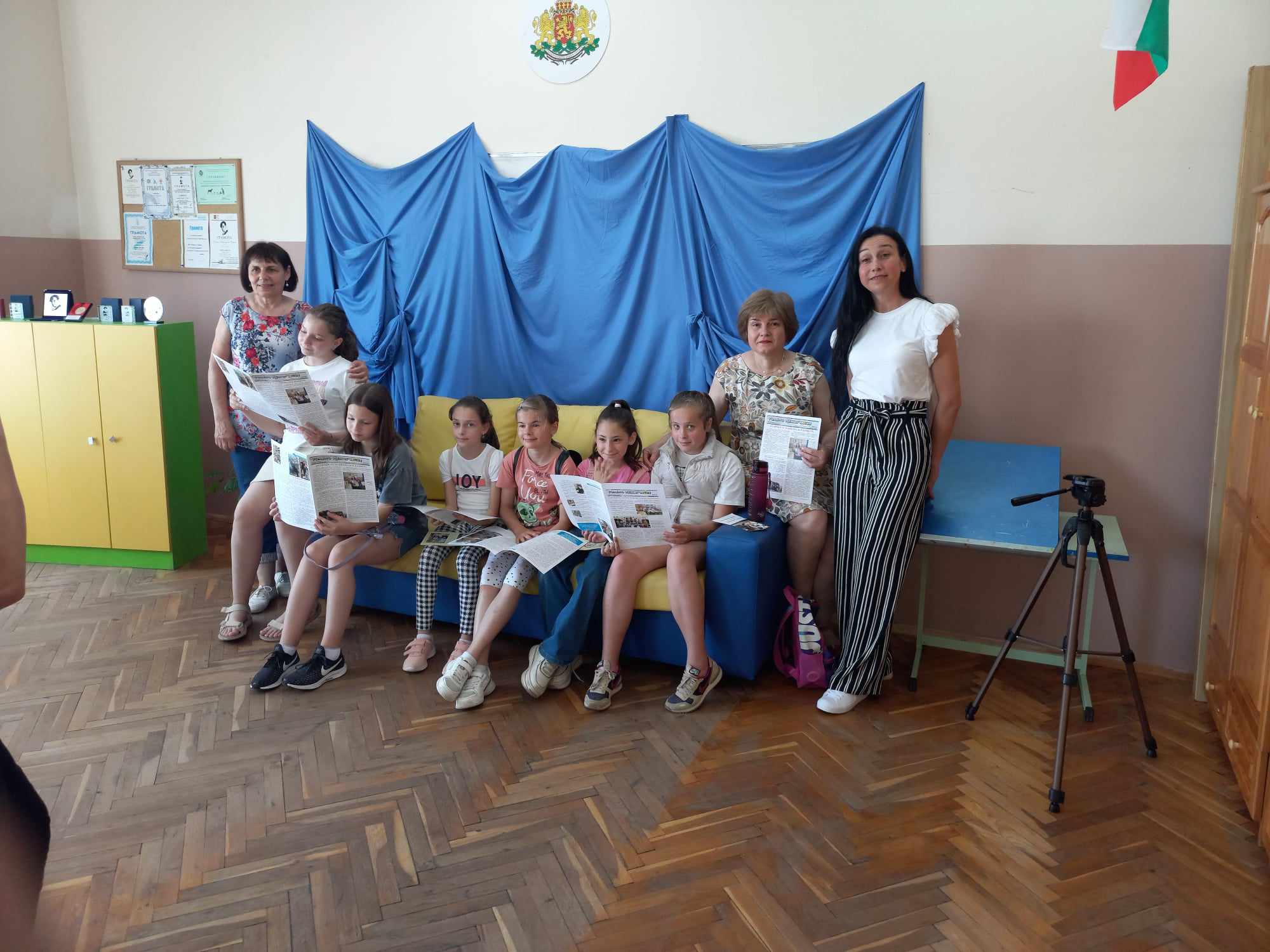 Десислава Якимова представи разнообразни събития от живота на училището и град Каварна в ежемесечно издание на вестник „Голямо междучасие“.
Среща с Тодор Червеняков, ръководител на школа „Керамика“
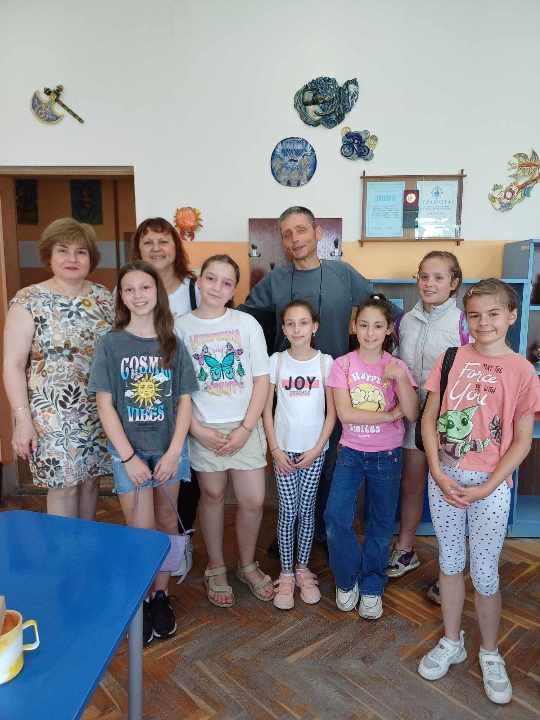 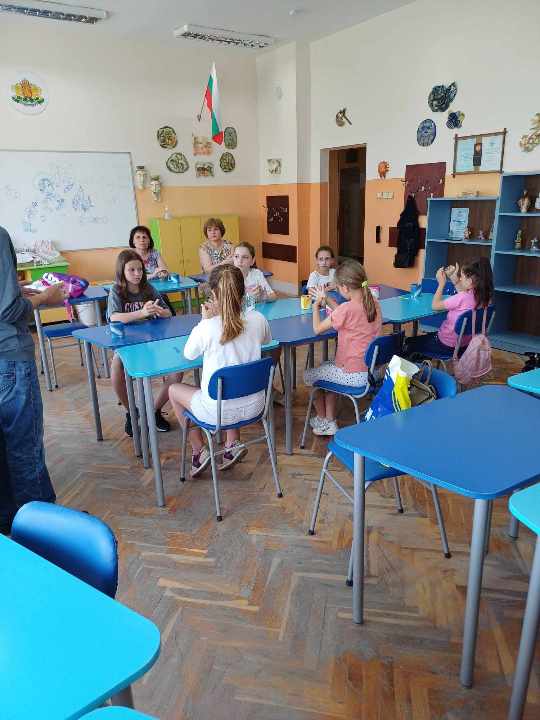 Научихме интересни факти за глината и направихме собствени творби.
Посещение на урок по история с ученици от 11. клас с преподавател Адилина Колишева- 04.06.2024г.
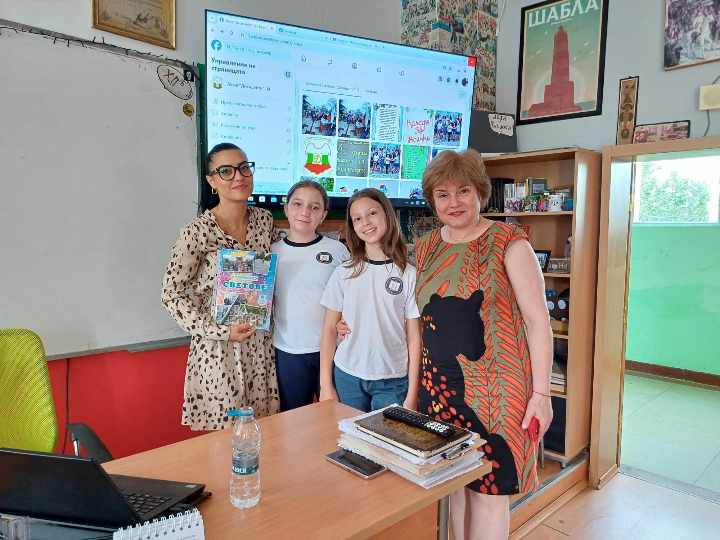 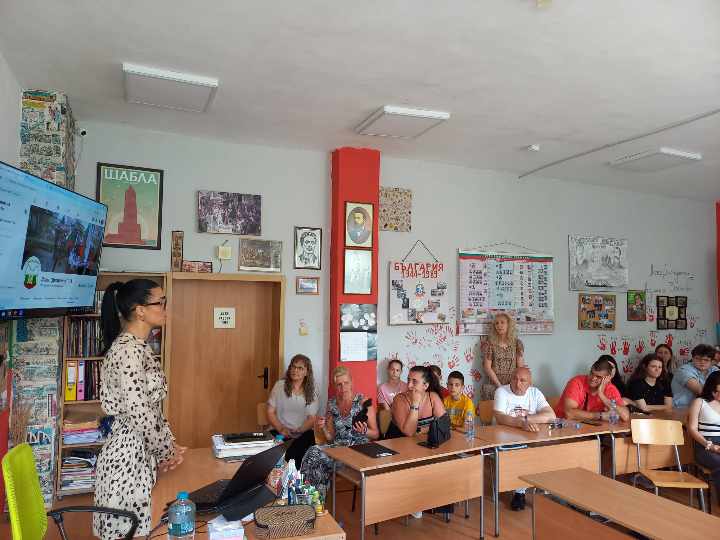 Участие в открит урок по ФУЧ  – Природата около нас,  на тема „Историята на едно плашило“
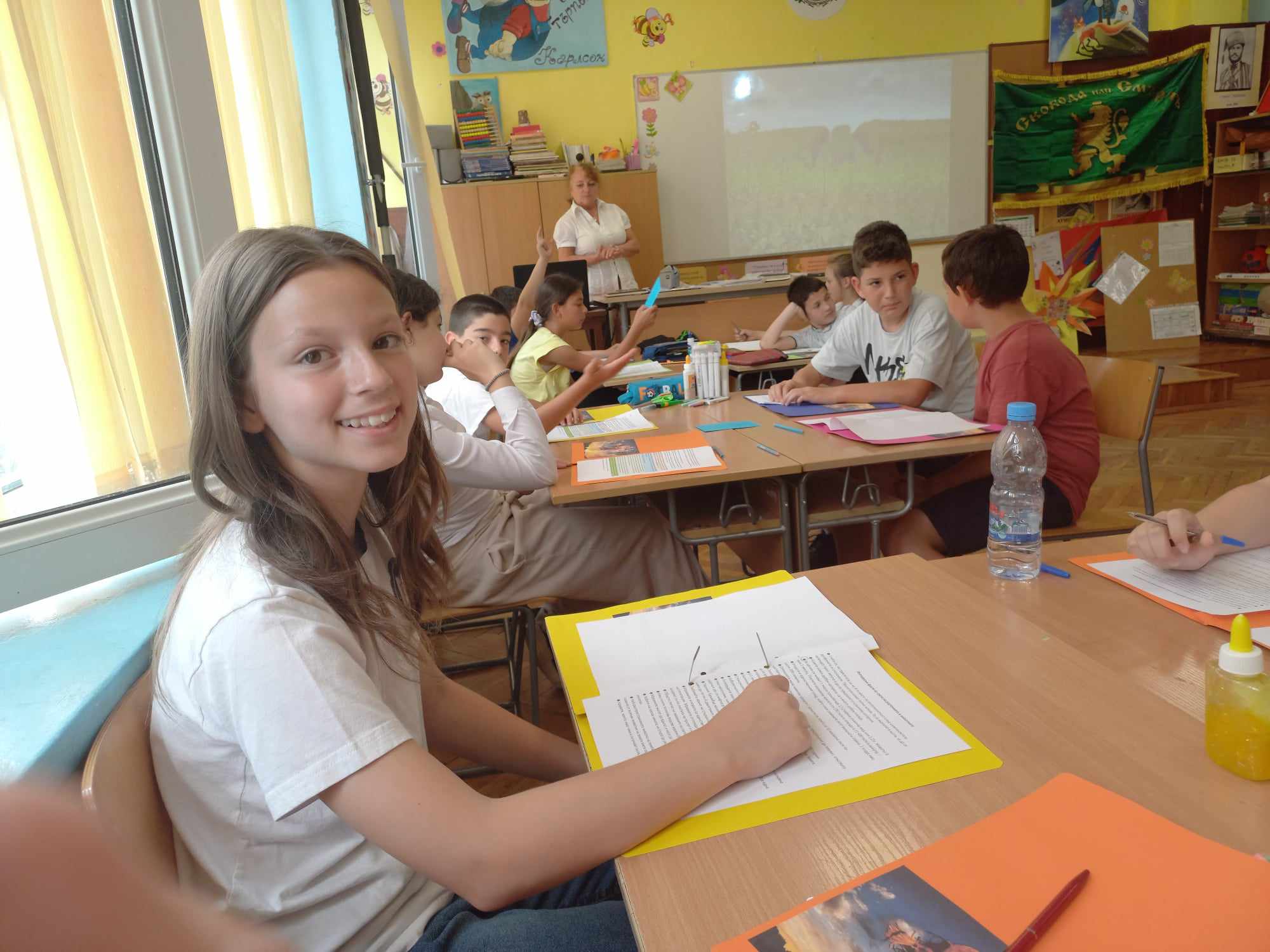 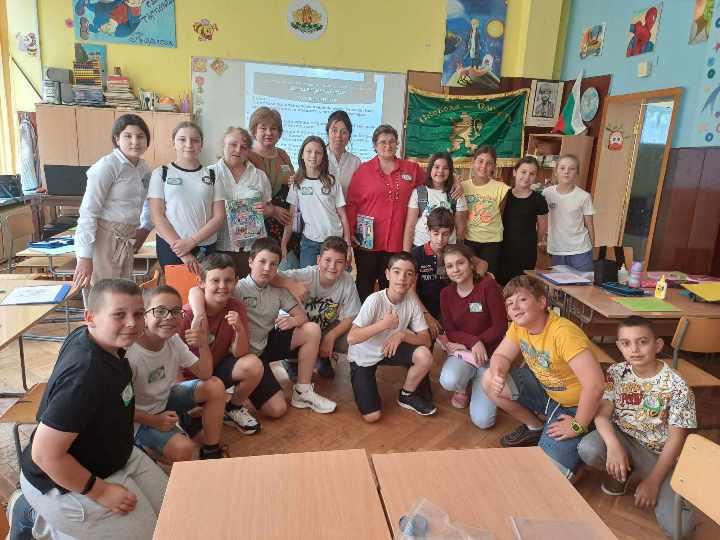 Посещение на занимания по интереси с ученици от 1. и 3. клас на тема „Фарът на нос Шабла“
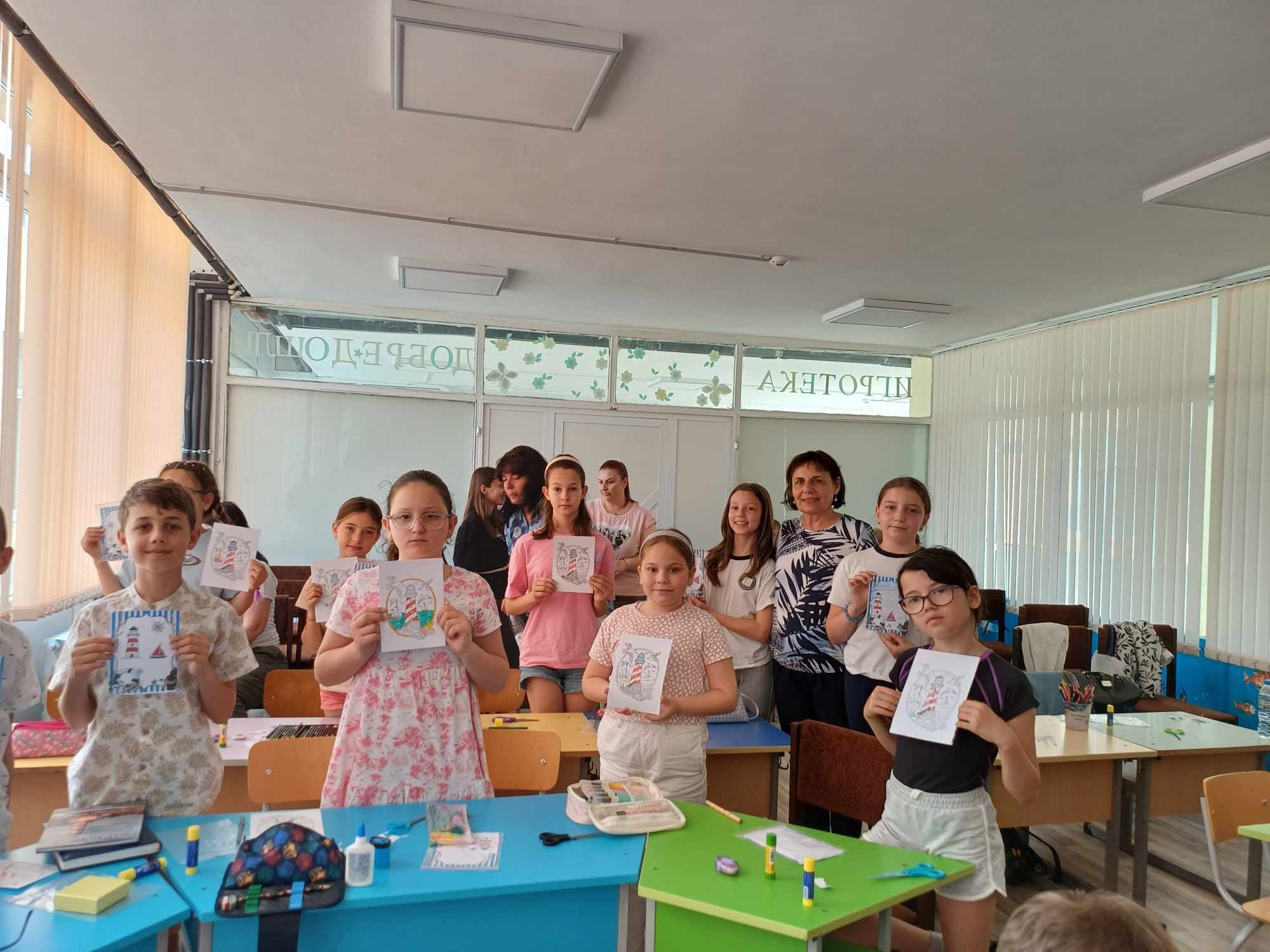 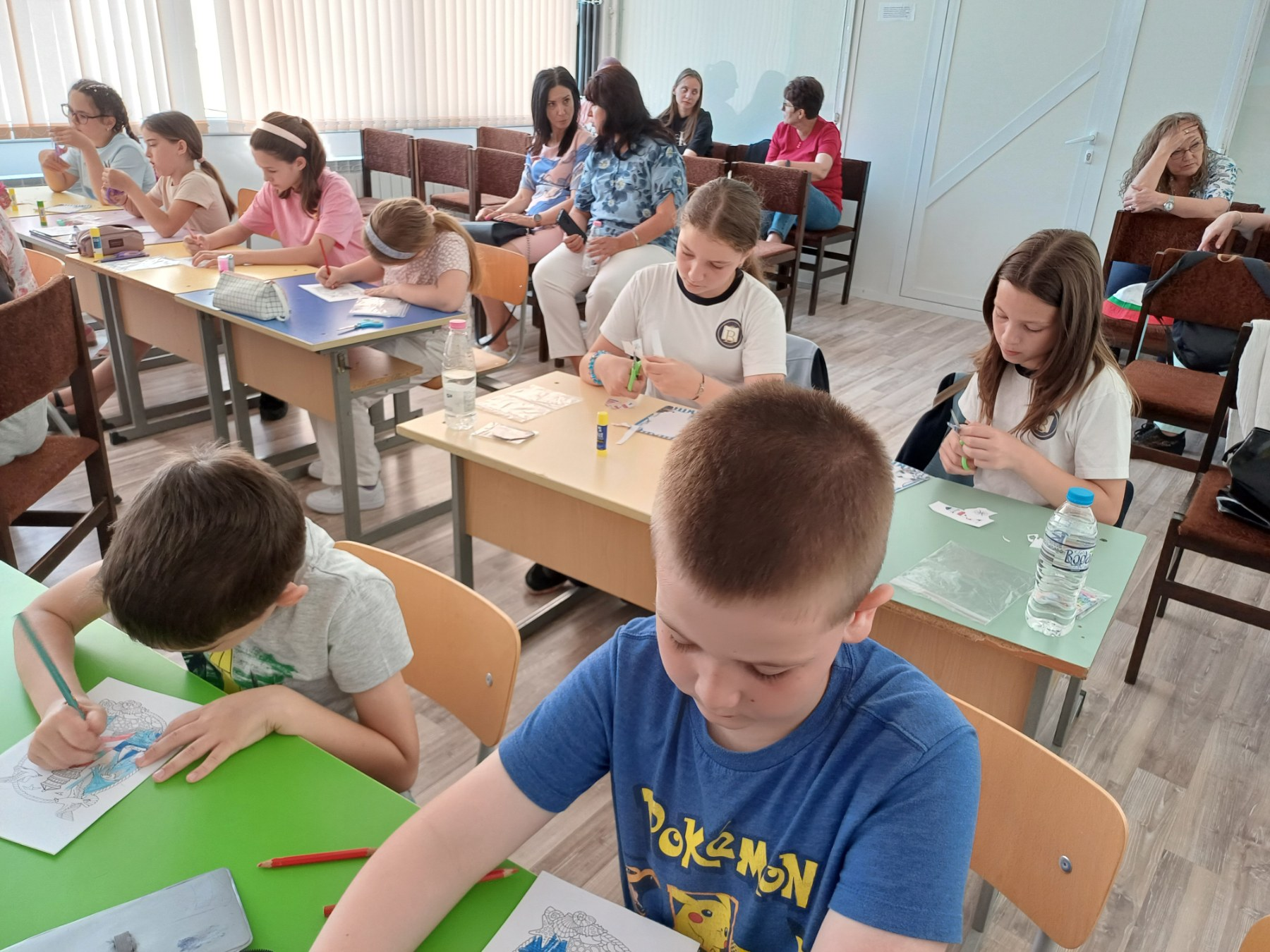 Културно-образователна програма – н. Калиакра, 04. юни 2024г.
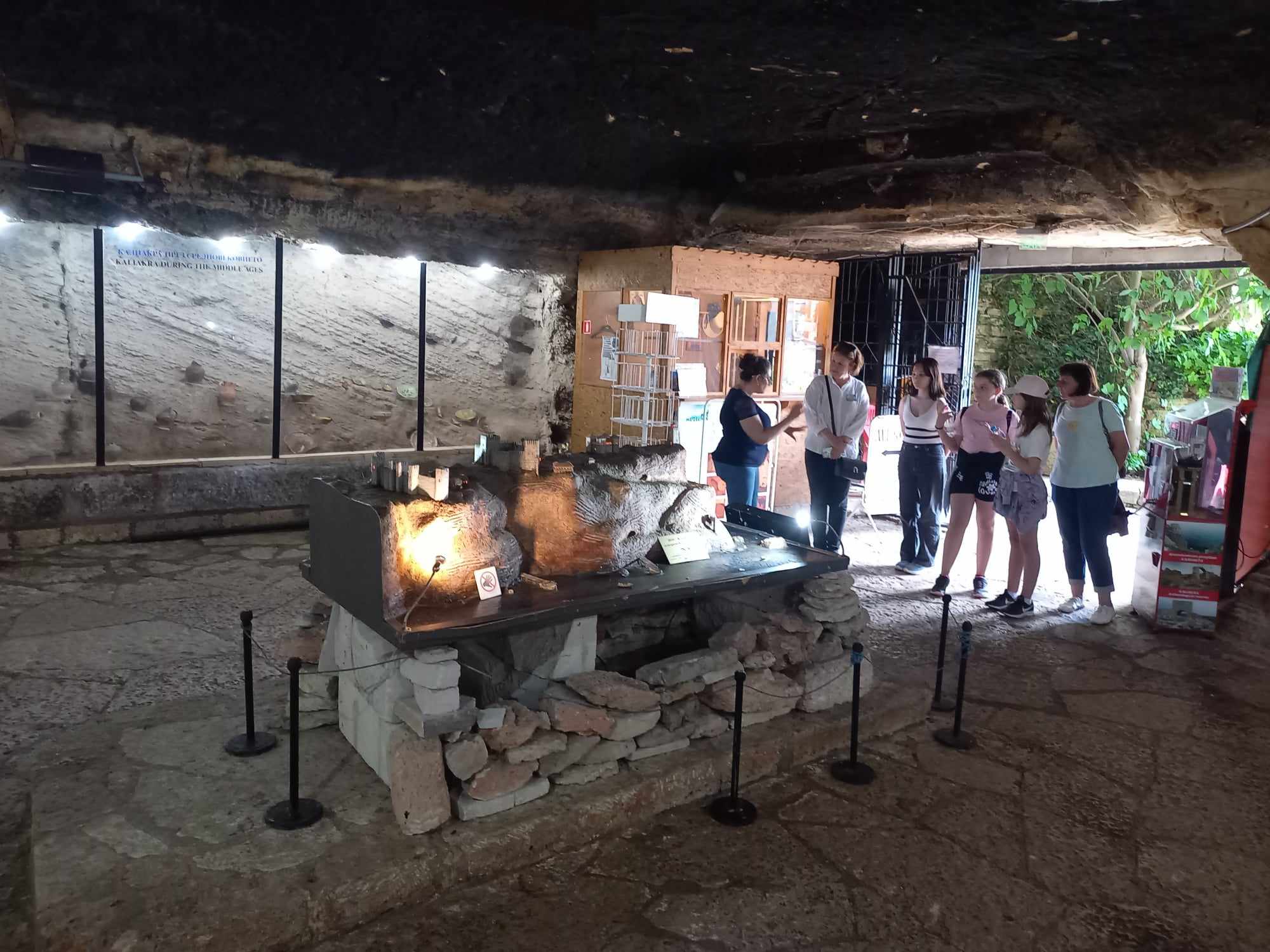 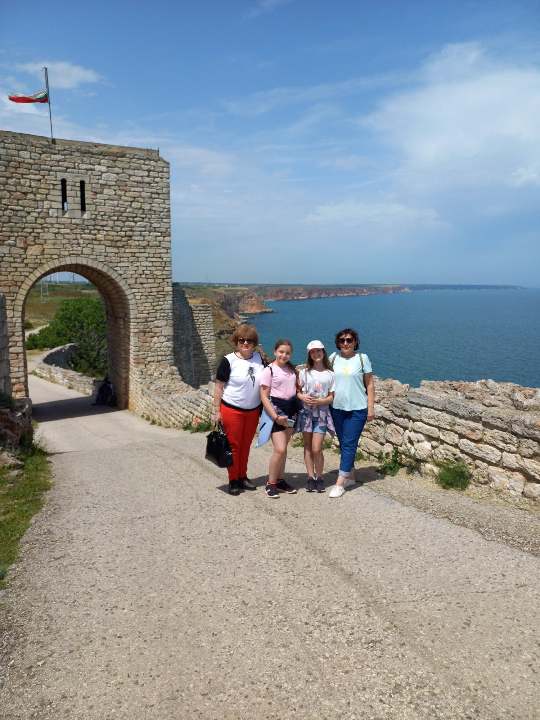 В музея „Калиакра“ се запознахме с историята и легендите  за това уникално място.
Благодарим Ви за споделения опит, колеги!
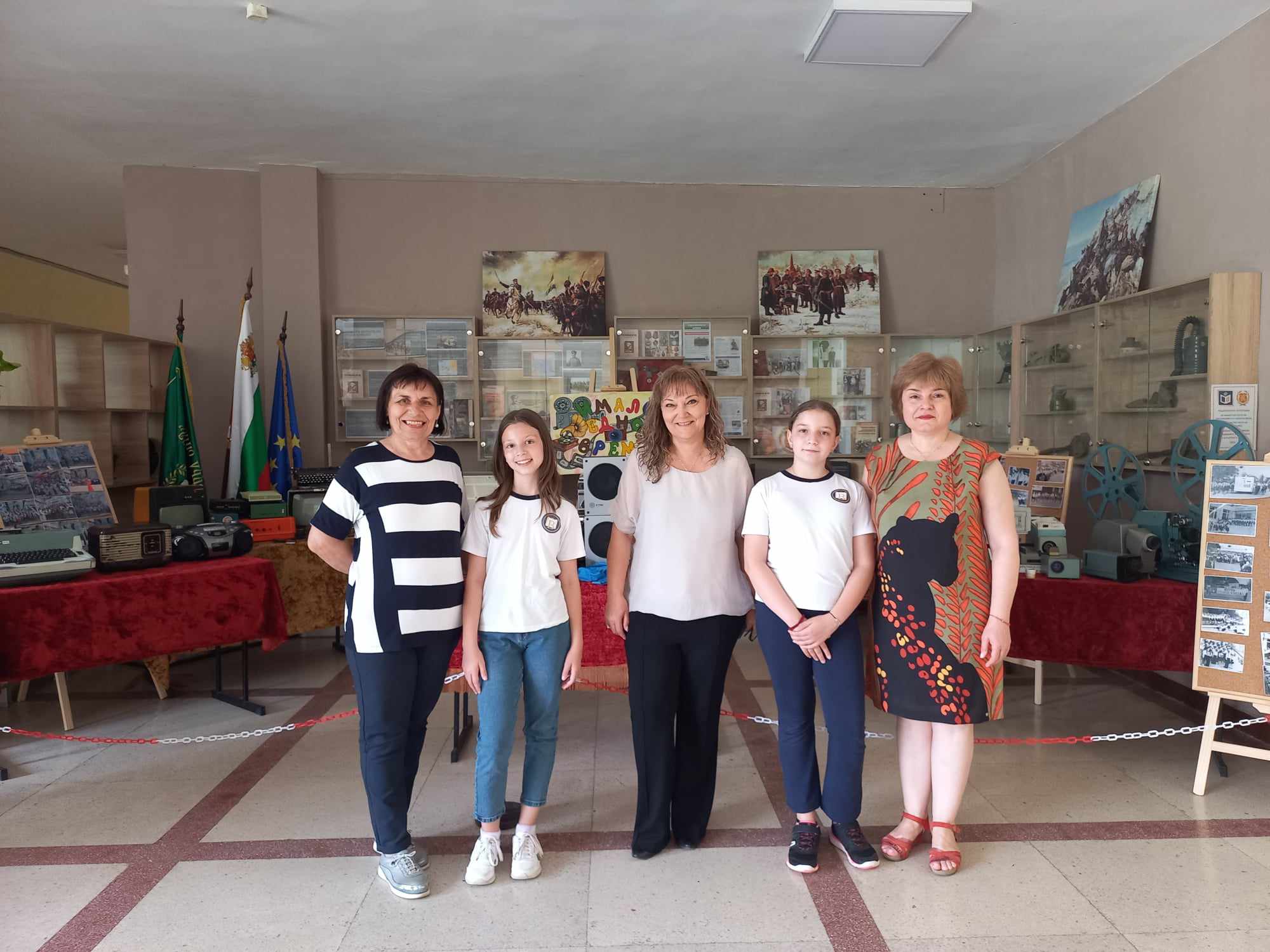 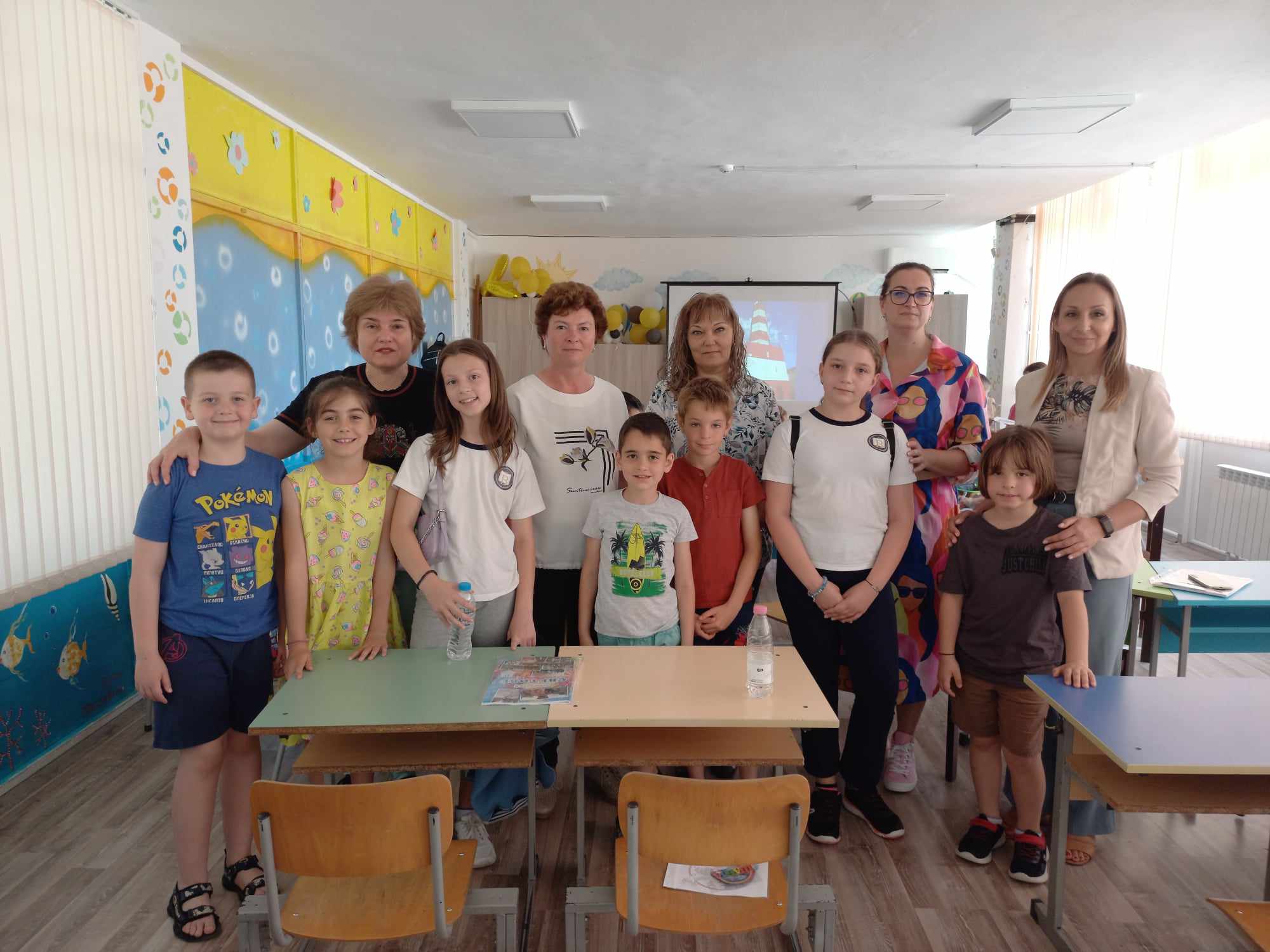 До нови срещи, приятели!
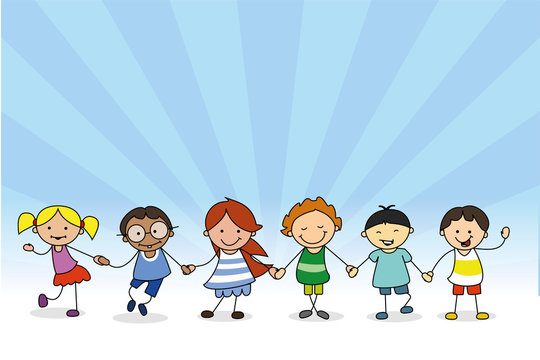 Благодарим за вниманието!
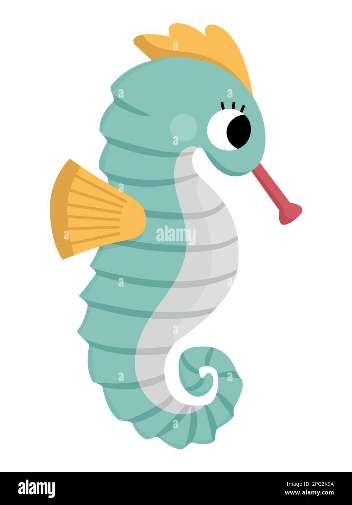 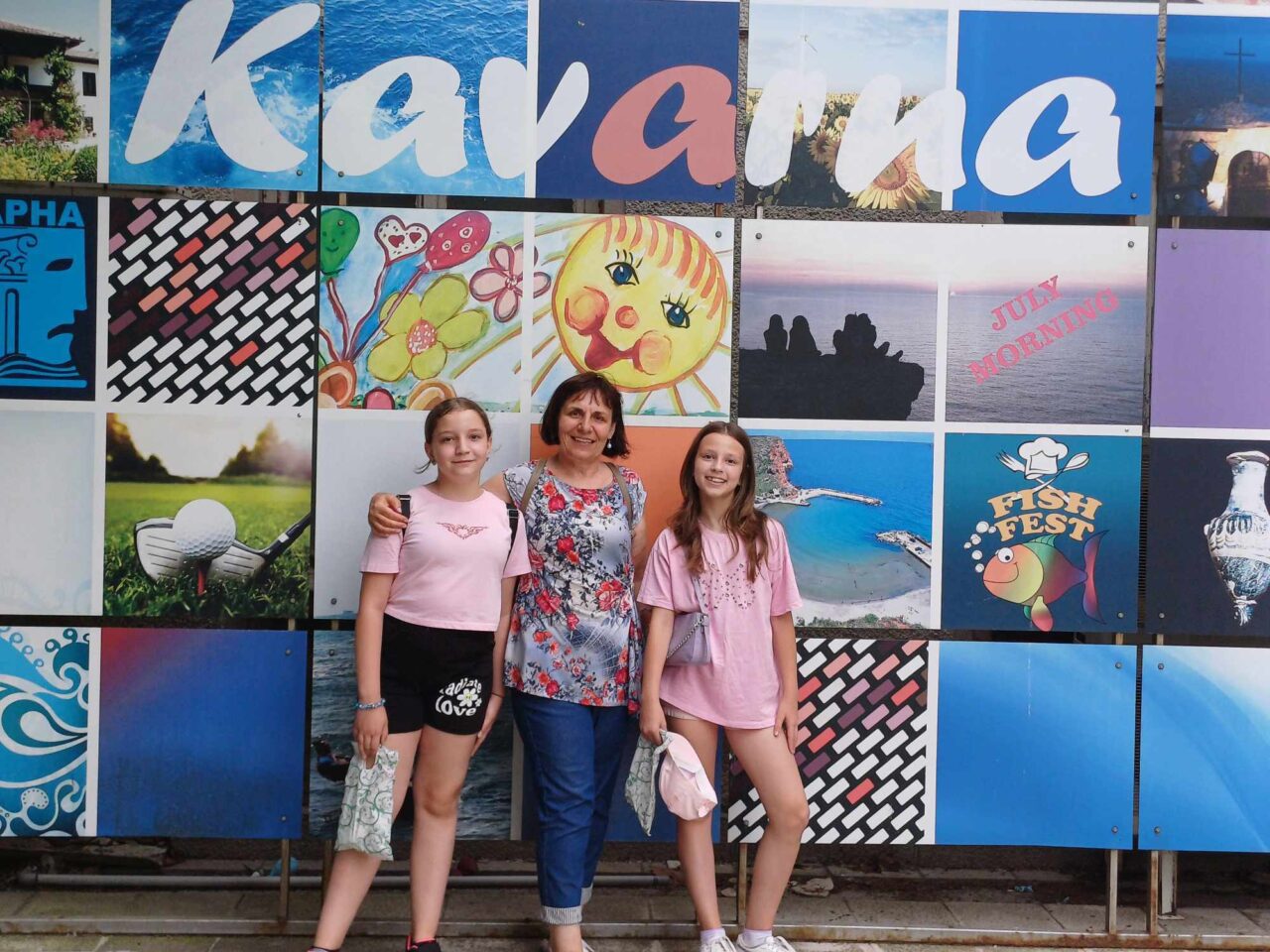 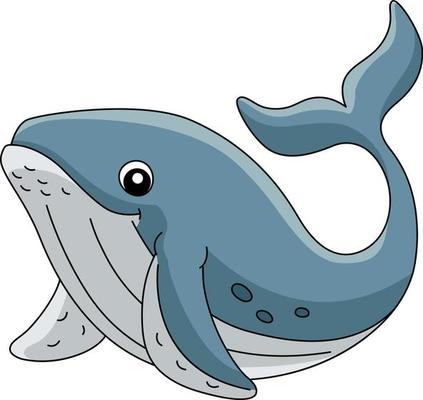 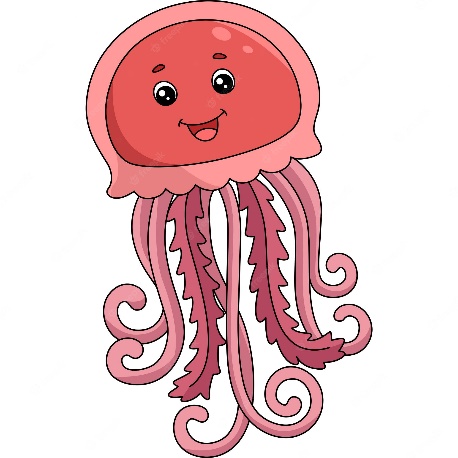